Miss Garbach’s 
Refrigerator Page
Dates to Remember
Unit 3 Week 2 1/21
Little Quack
Question of the Week: What new things can you do as you grow and change?
1/21: Preschool Info Night 6-7
1/23: Kindergarten Info Night             6-7
1/24: Snowball Dance
1/26: Catholic Schools Week Kick Off Mass at Christ the King Church @ 9:30-10:30
1/27: CSW Prayer Service 8:45-9:15
*CSW activity info to follow!
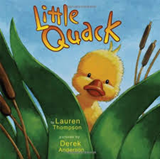 Social Studies/Science: We will learn about the Chinese New Year. We will also begin our unit on germs!

Homework:
Reading Log Due Thursday
ELA: We will be working on medial vowels and “tapping out” CVC words. We will also practice letters/sounds/formation of all letters.

HFW: me, with, she, we, my, like, I, am, the, little, to, a, have, is, he, for

Writing: We will continue working on how to craft a proper sentence (SWAG- start with a capital, written neatly, a space between words and given punctuation) as well as  stretching out words. 

Math: We will be wrapping up our unit on how to write, read, count and group #’s to 100. We will begin learning about simple addition. 

Religion: We will be learning about Jesus’ friends.
Thank You, Miss Garbach